Erasmus+Poetry workshop „My favourite gift“
1
„What‘s your Heritage-we are Yourope “
The pupils of the classes 6 and 8 had a project day where they wrote poems about their favourite gifts, out of about 70 poems the pupils of our school chose their favourite ones by giving points
2
Here you can read the ten top voted ones
3
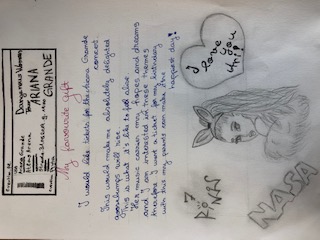 Poems….poems…
4
Poems about shoes and a puppy as a favourite gift
5
……and the last two ones…..
6
(Kein Betreff) 
Petar Ilic <petar_cili_fruits@icloud.com> 
Heute, 20:02Sie

   

   

   

   

   

   

   

   

   

   

   

   

   

   

   

   

   

   

   

   

   

   

   

   

   

   

   

   

   

   

   

   

   

   

   
Von meinem iPhone gesendet
After the poetry workshop the pupils  worked in groups about other occasions  than the birthday when people give presents to each other……here are the results
7
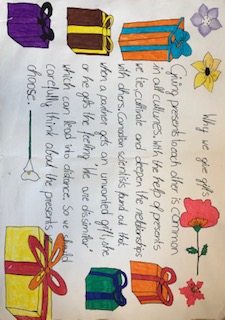 Occasions like Christmas or Easter…..
8
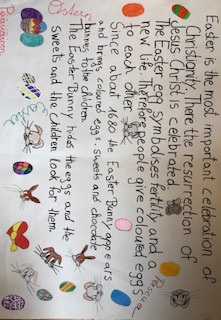 …..or Valentine‘s Day…..
9
The groups that were finished first drew gift wrapping papers
10
..and some more ….
11
The gift wrap production was great fun….
12
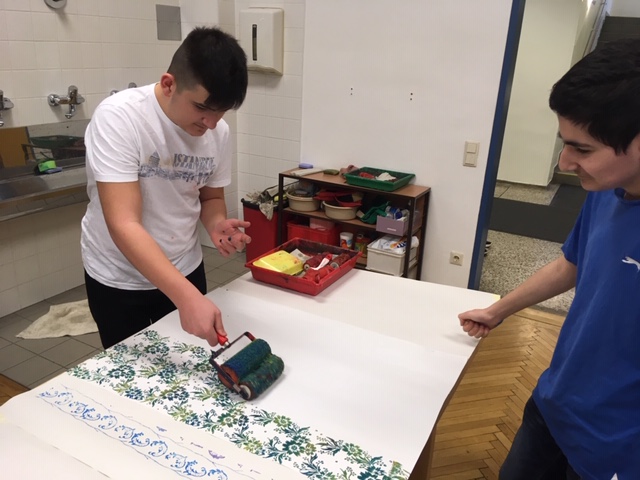 Here you can see some results….
13
….and some more….
14
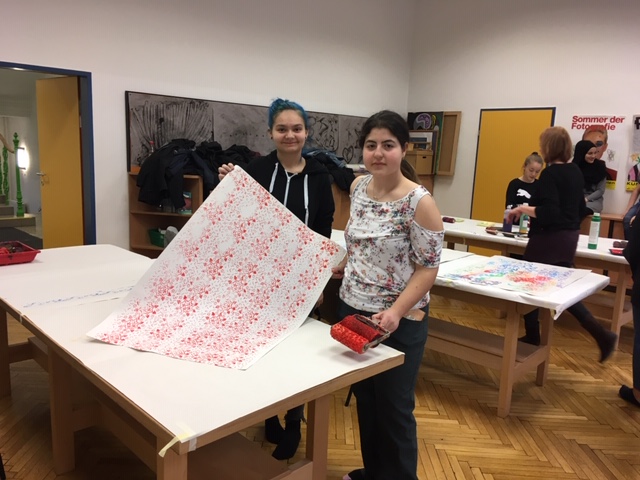